Окончила Сенгилеевское педагогическое училище в 2000 году, Ульяновский педагогический университет в 2007 году.
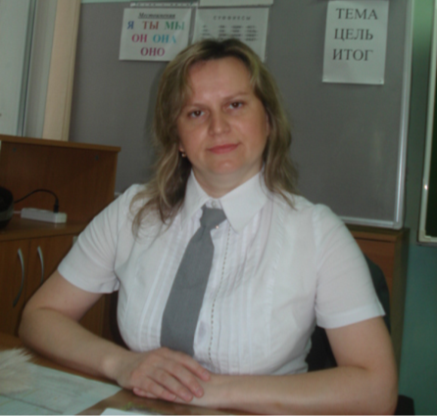 Портфолио учителя начальных классов Храбровой Юлии НиколаевныМосква2013
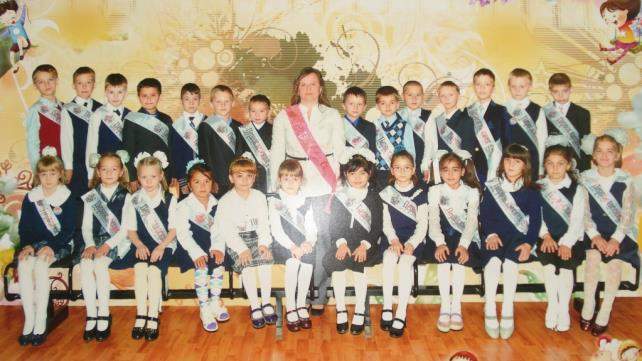 Общие сведения
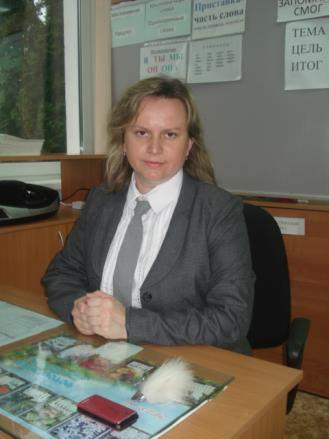 Храброва Юлия Николаевна
Учитель начальных классов
Место работы: ГБОУ СОШ №1003
Педагогический стаж: 6 лет
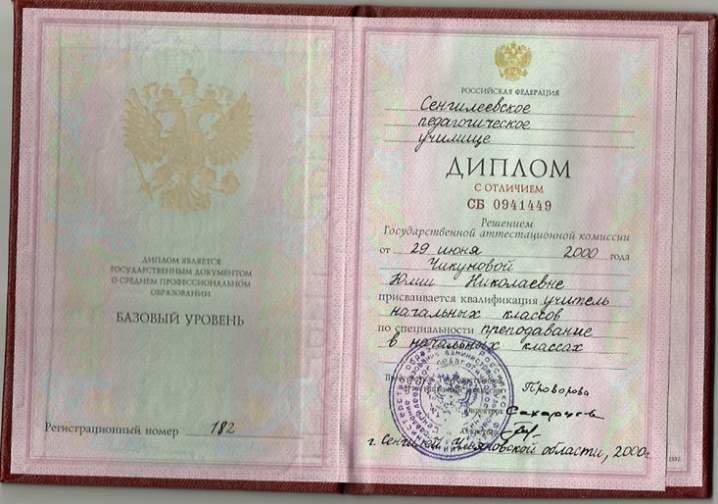 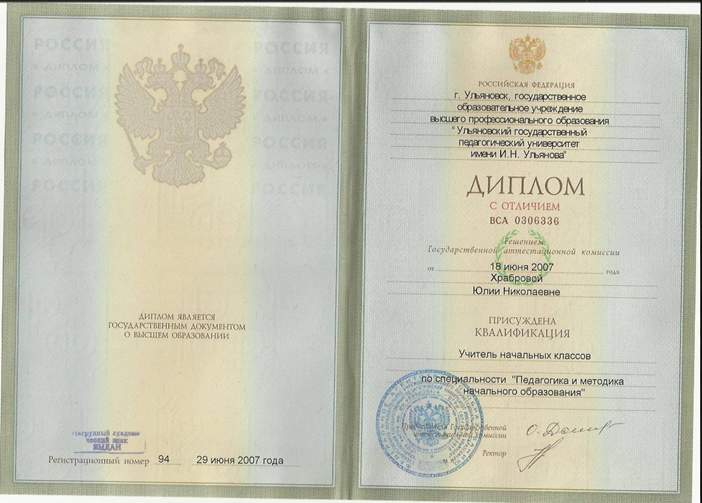 Самообразование
Повышение квалификации прошла в 2012 году в Московском институте открытого образования по теме: «ИКТ-компетентность учителя начальных классов. Модуль 1»
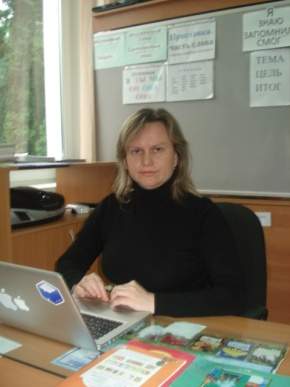 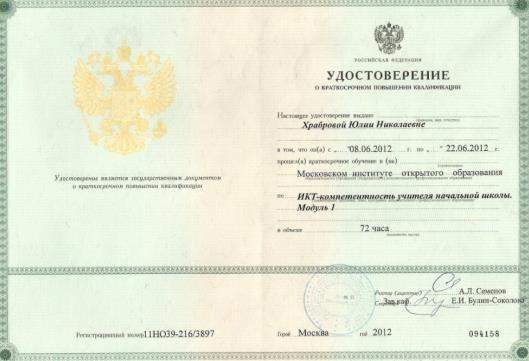 Посещение педагогических марафонов, семинаров, конференций, видеоконференций- неотъемлемая составляющая моей профессиональной деятельности.
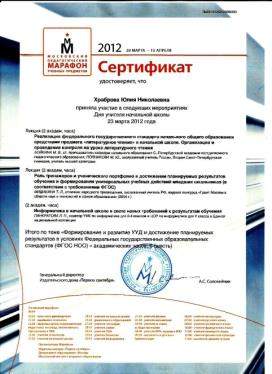 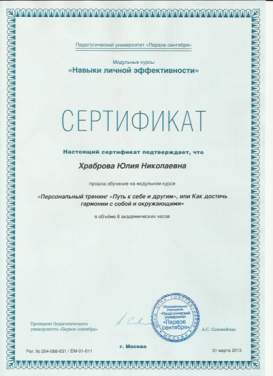 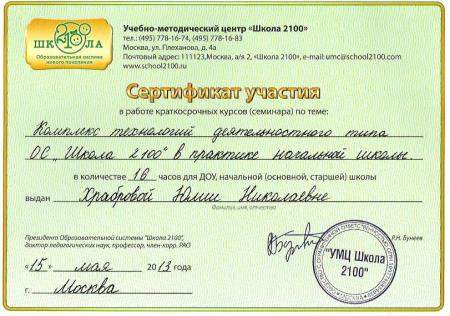 Всероссийские педагогические видеоконференции
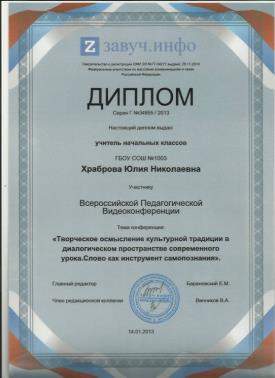 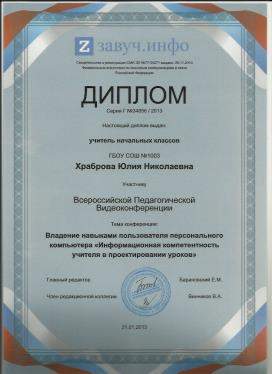 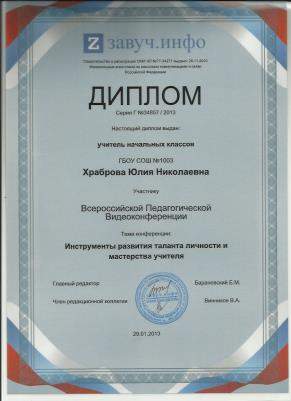 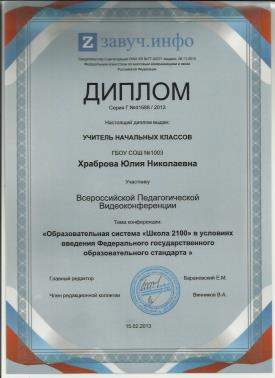 Посещенные мною семинары
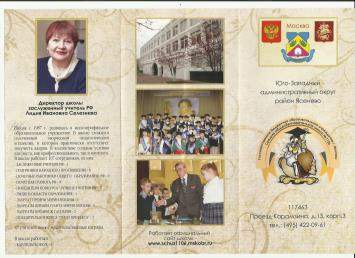 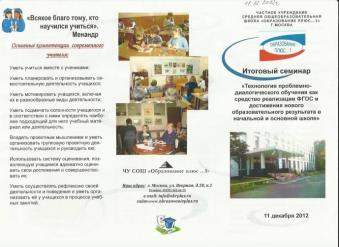 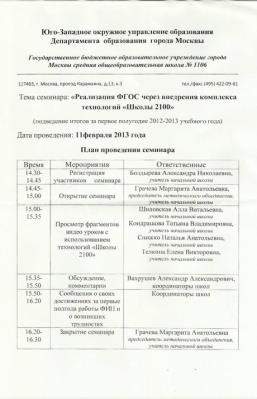 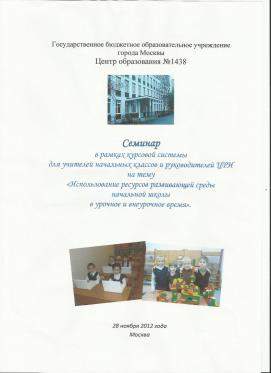 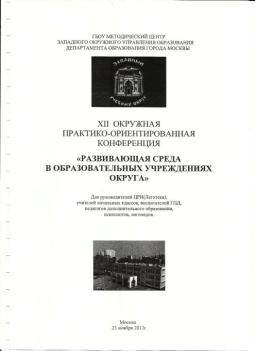 МОЯ ЦЕЛЬ
Помочь детям вырасти самостоятельными, успешными, уверенными в своих силах личностями, занять свое достойное место в жизни, умеющими постоянно самосовершенствоваться и быть ответственными за себя и своих близких.
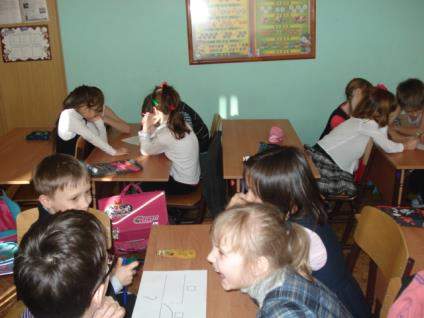 МЕТОДИЧЕСКАЯ РАБОТА
Я работаю по программе «2100»
Никто не может ответить на вопрос: какие знания нужно иметь  детям, чтобы найти свое место в жизни? Ответить на него непросто, так как неизвестно, в каких условиях будут жить наши дети. Как и авторы данной программы, я считаю, что у детей нужно формировать умения, которые обязательно им пригодятся.
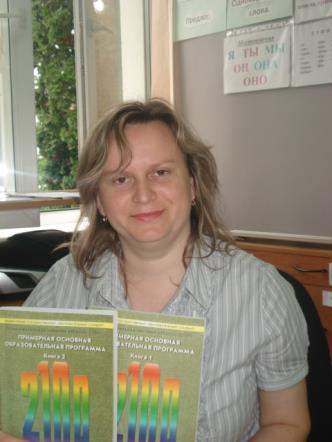 Какие это умения?
- умение планировать свою деятельность;
-умение отстаивать свою точку зрения и слушать собеседника;
-умение сравнивать, обобщать, анализировать;
-умение соотносить поступки с принятыми этическими принципами.
Эти умения называются универсальными учебными действиями (УУД)
Таким образом,  программа «2100» соответствует требованиям ФГОС.
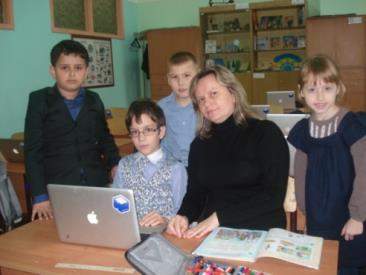 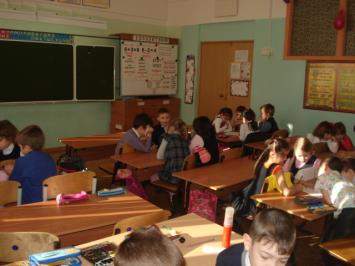 На каждом уроке организую групповую форму работы. Благодаря ей формирование  личностных, регулятивных, познавательных, коммуникативных умений происходит более быстро.
Применение ИКТ позволяет сделать процесс обучения более увлекательным и интересным. Ребята получают больше возможностей для развития логического и алгоритмического мышления, воображения и познания мира.
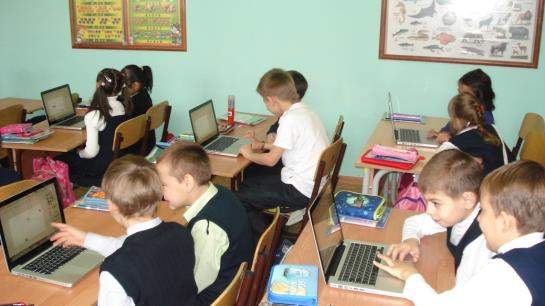 Также в электронном пространстве класса я готовлю задания, выполнив которые, ребята закрепят новый материал.
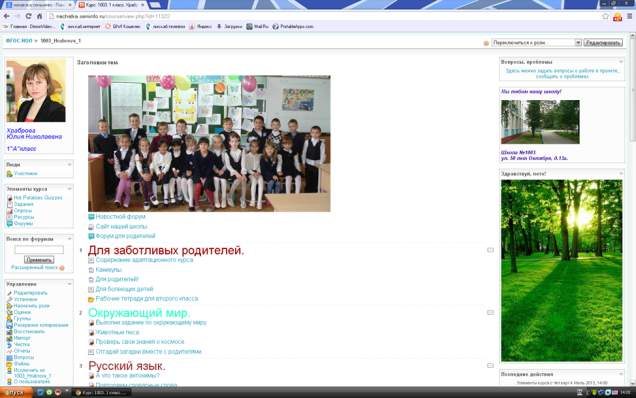 РАСПРОСТРАНЕНИЕ ОПЫТА
Свои методические разработки я публикую в электронных СМИ: http://nsportal.ru/yulya401980
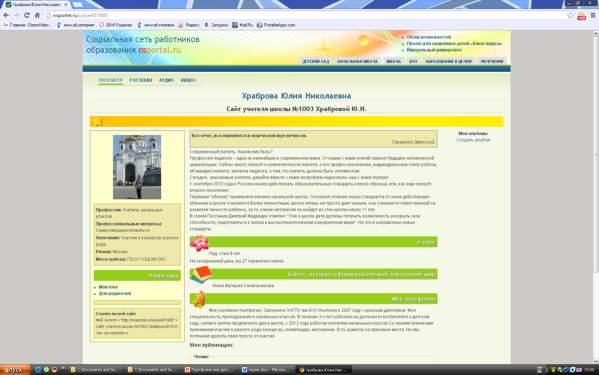 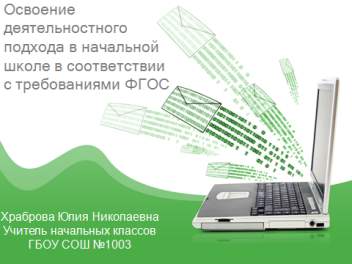 Выступаю на методических объединениях перед коллегами своей школы, имела опыт выступления в педагогическом коллективе школы №1000 с презентацией по теме «Освоение деятельностного подхода в начальной школе в соответствии с требованиями ФГОС.
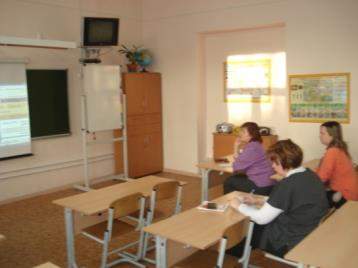 ДОСТИЖЕНИЯ В ПРОЕКТНОЙ ДЕЯТЕЛЬНОСТИ
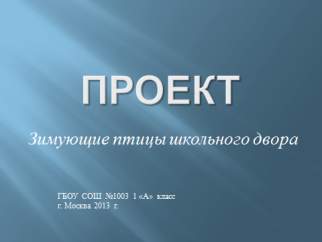 Наши проекты:
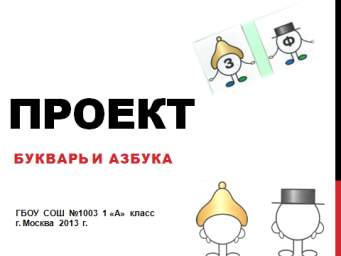 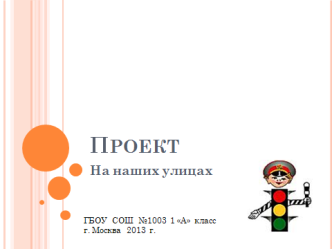 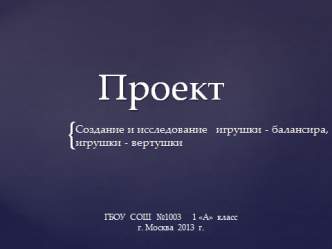 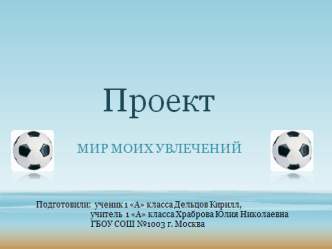 Создали мультфильм «Каша из топора» и разместили его на сайте МЦКО в рубрике «Детское творчество»  http://www.youtube.com/watch?v=A6piMCnVBZ0
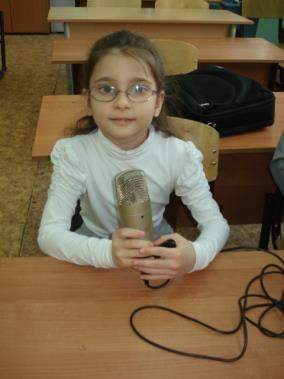 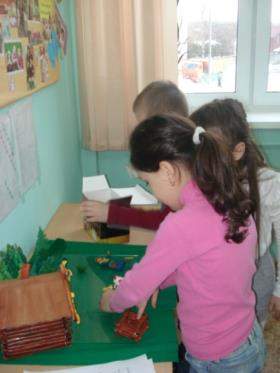 Проекты также участвовали в конкурсе на сайте «ЗАВУЧ.ИНФО»
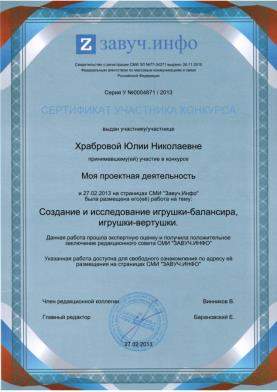 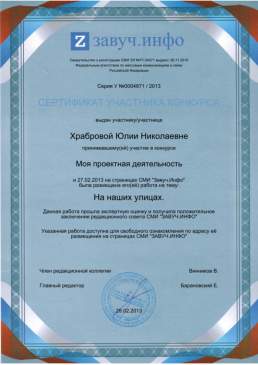 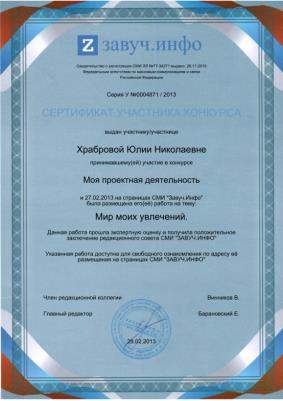 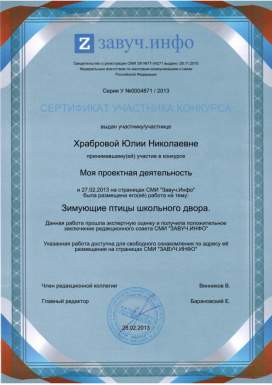 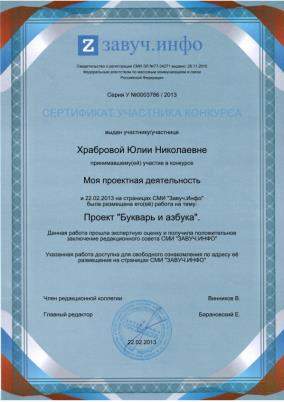 ДОСТИЖЕНИЯ УЧЕНИКОВ  В УЧЕБНОЙ ДЕЯТЕЛЬНОСТИ.
Результаты проверочных работ
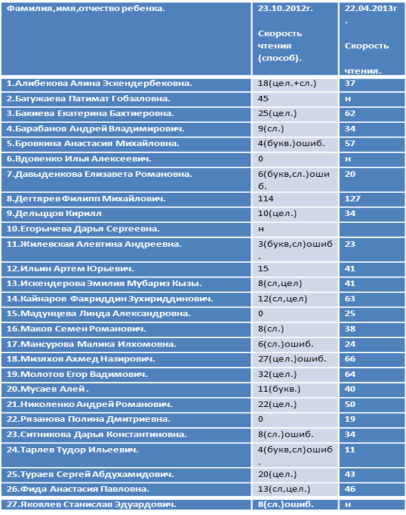 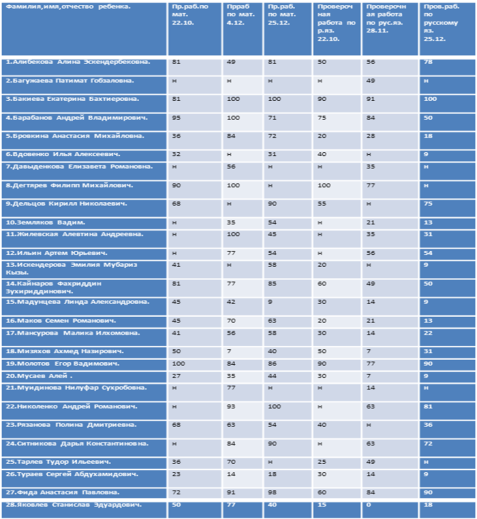 .
ВНЕУРОЧНАЯ ДЕЯТЕЛЬНОСТЬ
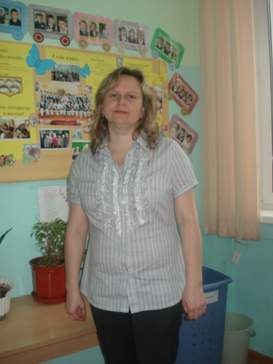 Я стараюсь сделать процесс обучения максимально комфортным. Не секрет, что на результаты  учебной деятельности влияет эмоциональное самочувствие ребенка. Немаловажную роль играет атмосфера в коллективе. А правильно выстроенная воспитательная работа будет содействовать сплочению учащихся.
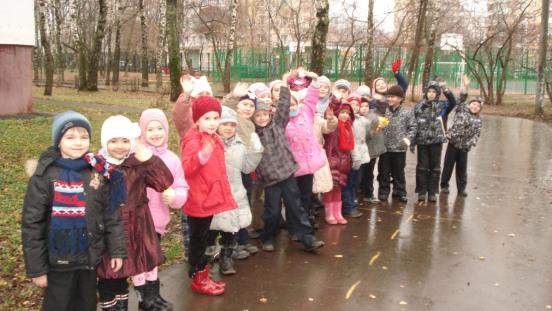 Основные цели воспитательной работы школы №1003: 
создание условий для адаптации личности в современном мире; 
обеспечение развития творческой самостоятельности обучающихся в урочной и внеурочной деятельности.

Исходя из данной цели за 2012-2013 учебный год были проведены внеклассные мероприятия, классные часы по следующим приоритетным направлениям:
Создание атмосферы толерантности в школе;
Патриотическое воспитание;
Художественно-эстетическое воспитание;
Духовно-нравственное воспитание;
Спортивно-оздоровительное;
Трудовое воспитание;
Личностное развитие;
Интеллектуальное развитие.
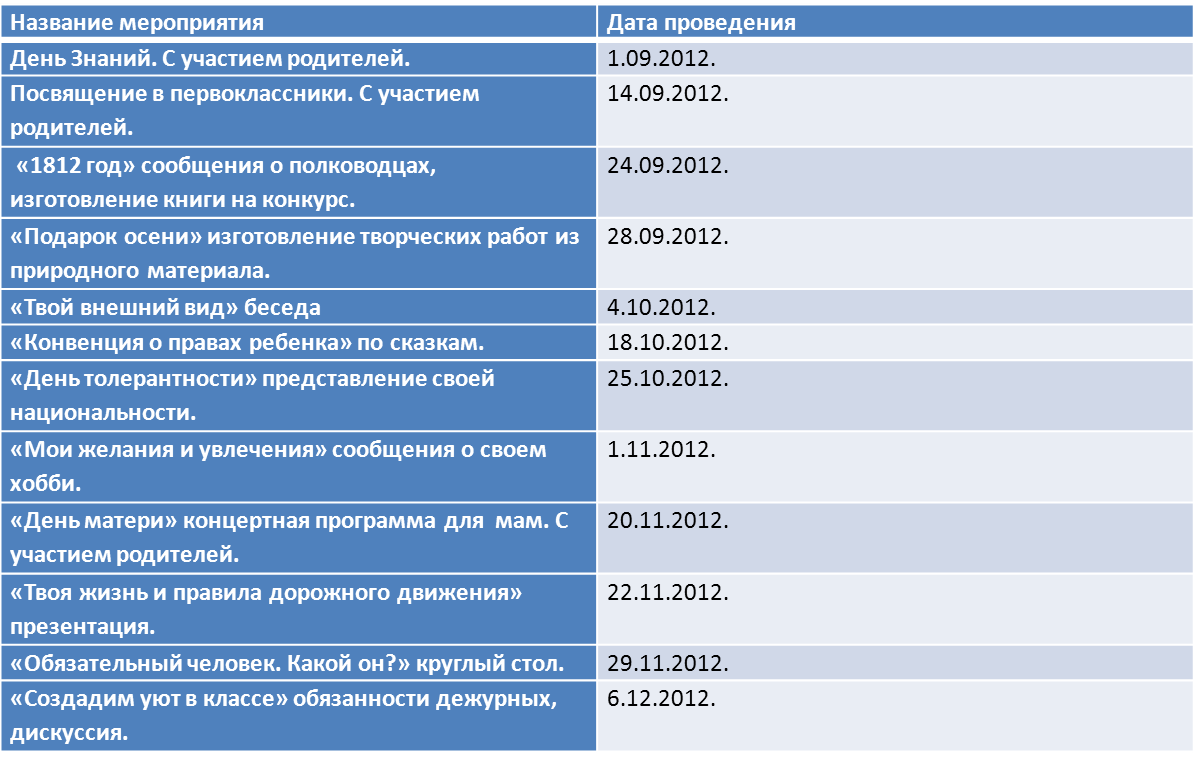 ЭКСКУРСИИ: «Коломенское», «Древняя Русь», «Война 1812 года».
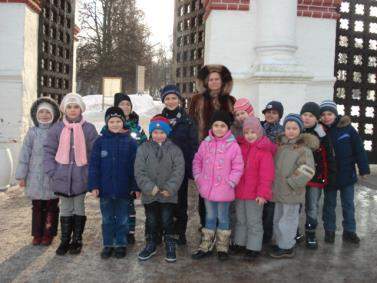 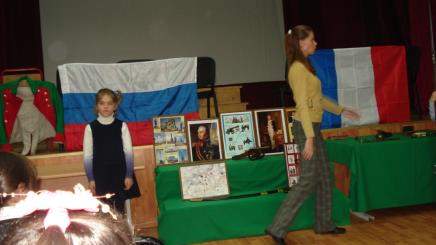 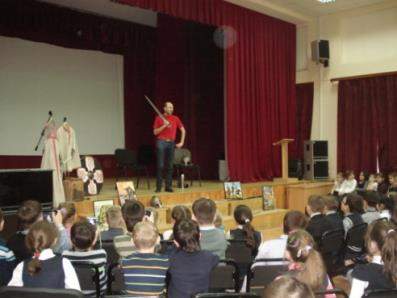 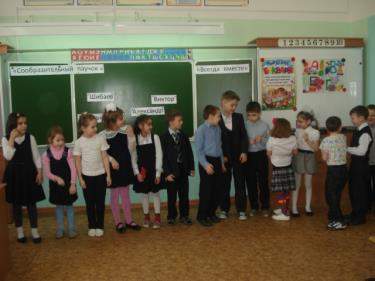 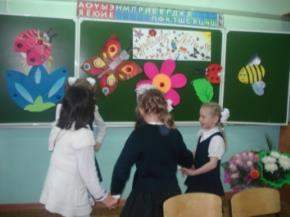 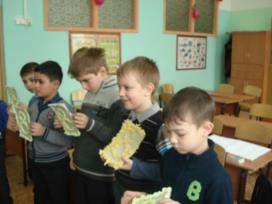 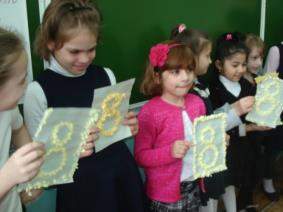 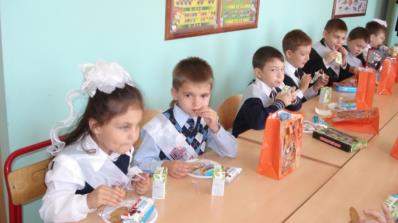 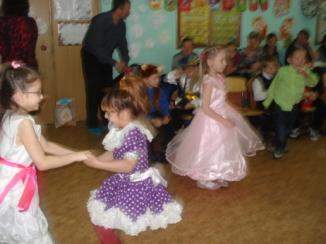 Праздники: «Посвящение в первоклассники», «Новый год», «23 февраля»,      « 8 марта».
Поздравления для мамы
 http://www.youtube.com/watch?v=Po-26-u393E&list=LLw8K_PAhmPt4RPzczwNT_ww&feature=mh_lolz
Классные часы: «Доброе слово и кошке приятно», «Мамины руки», «Волшебные» слова».
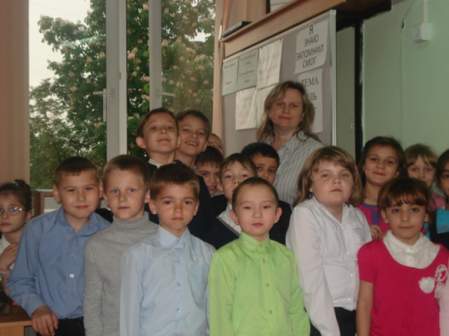 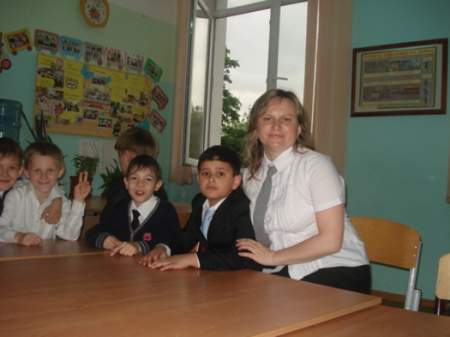 Дискотеки и чаепития
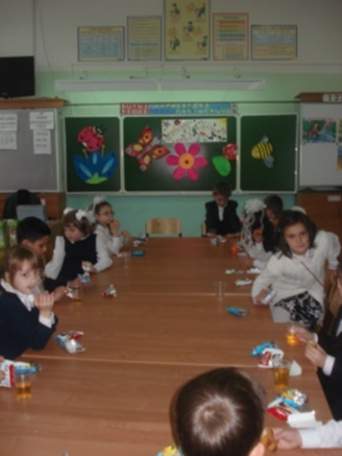 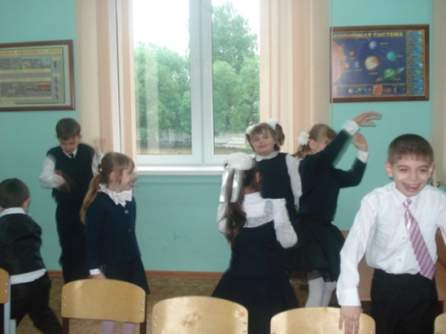 Готовим подарки для родителей и друзей на каждый праздник.
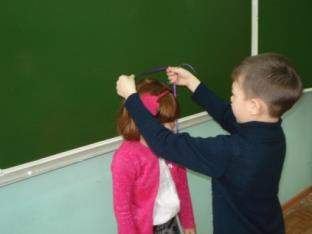 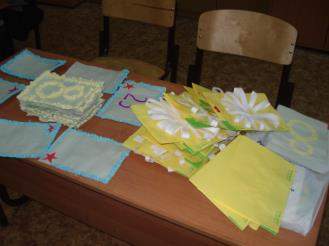 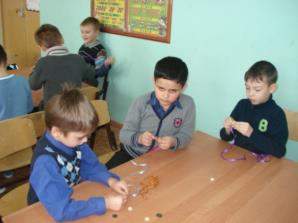 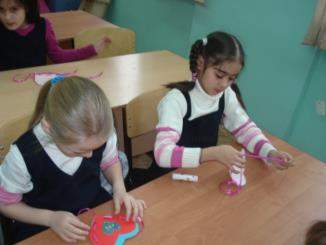 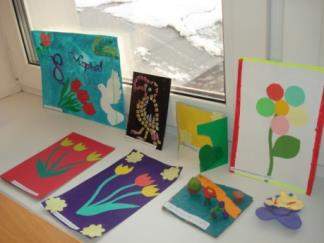 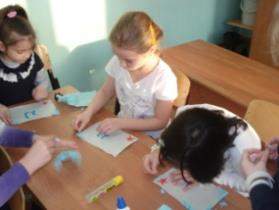 На переменах дети имеют возможность поиграть в любимые игры.
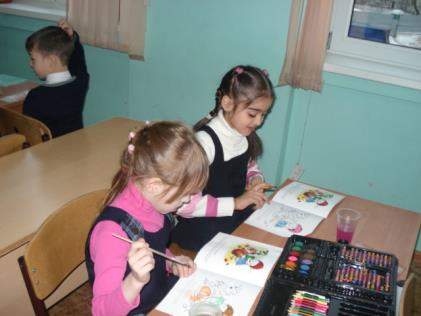 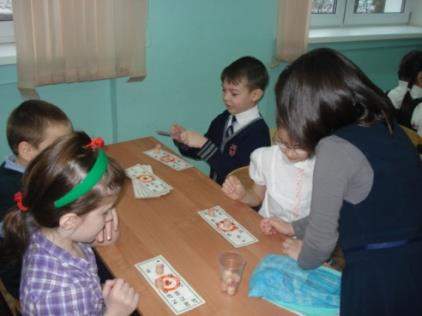 От учебы дети отдыхают активно
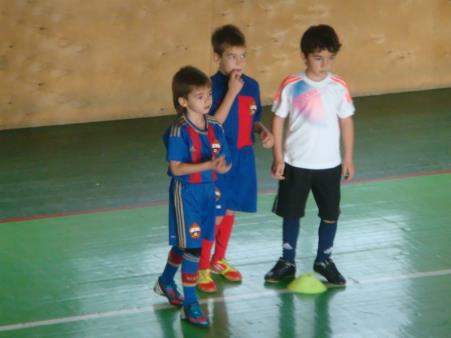 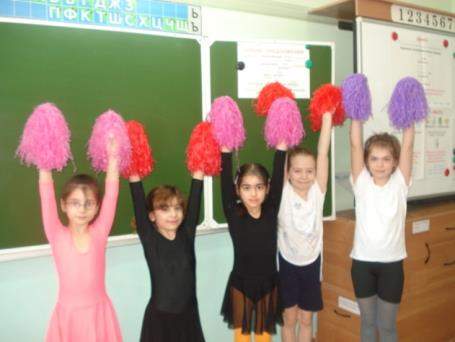 Игры на прогулках
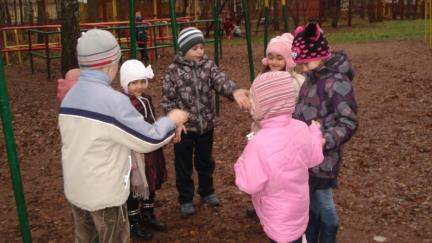 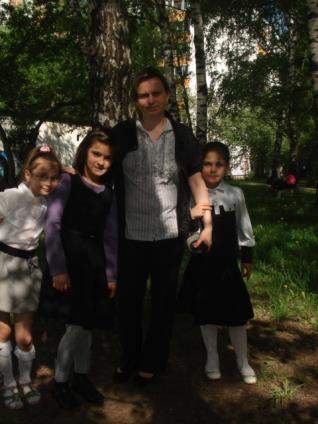 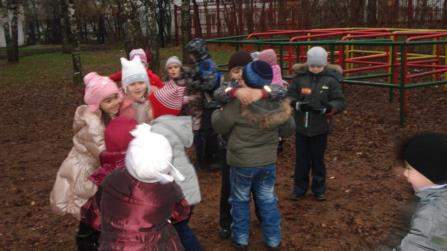 Творческие работы детей, которые участвовали в международных дистанционных конкурсах.
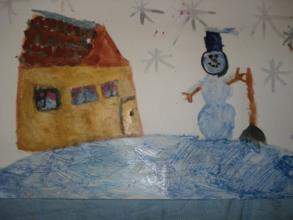 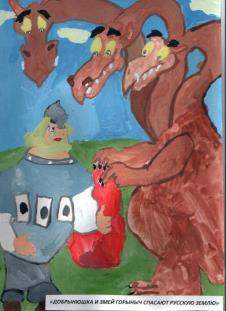 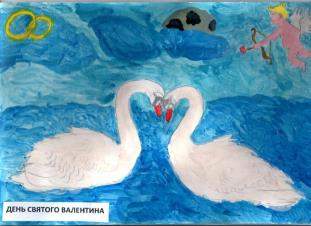 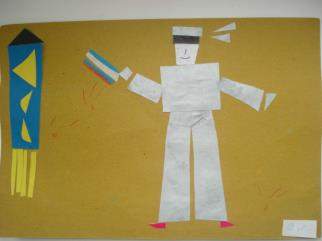 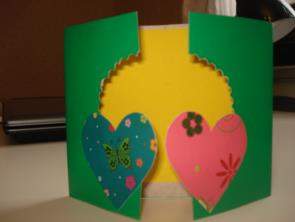 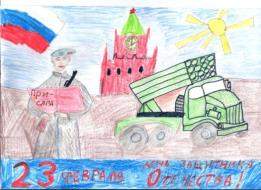 НАГРАДЫ
Сертификаты и дипломы за подготовку победителей и участников викторин и олимпиад.
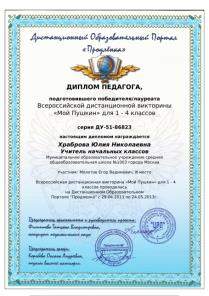 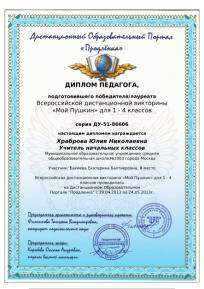 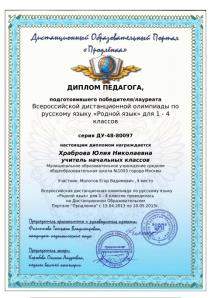 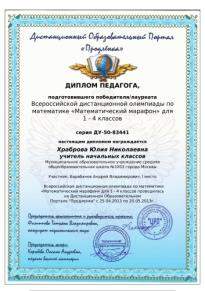 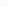 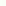 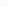 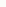 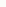 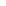 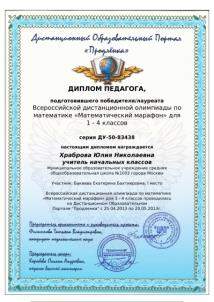 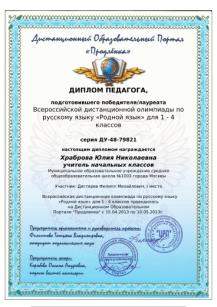 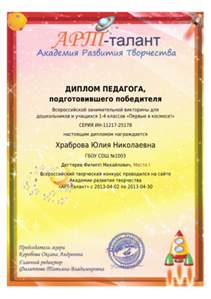 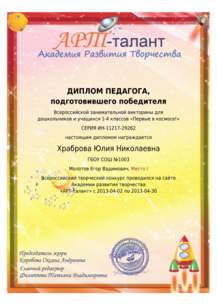 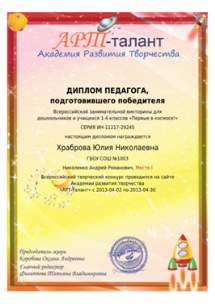 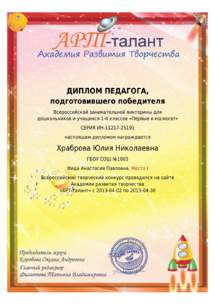 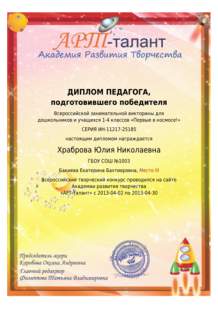 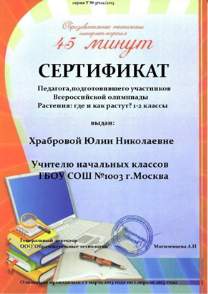 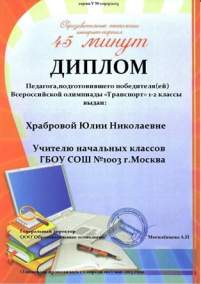 Грамоты за участие и победу в школьных конкурсах.
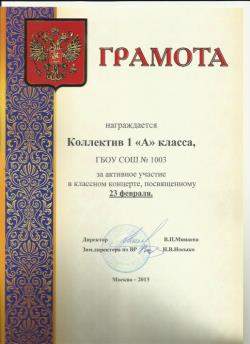 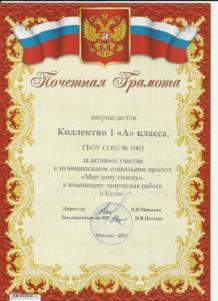 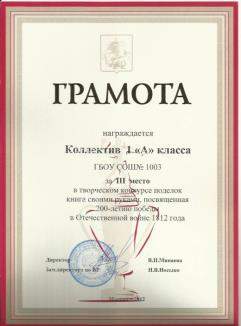 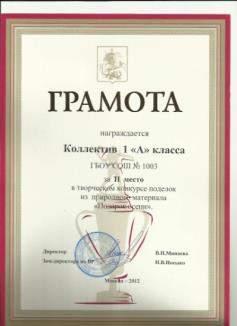 Грамоты за  победы и участие в окружных конкурсах.
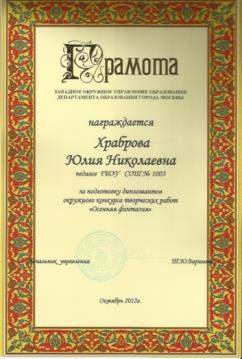 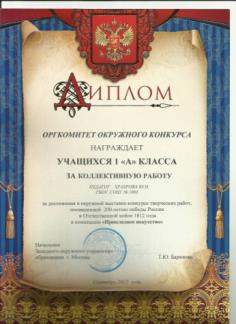 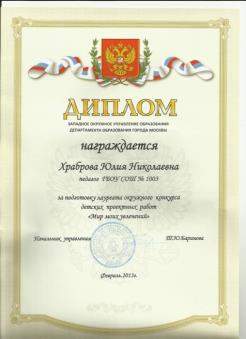 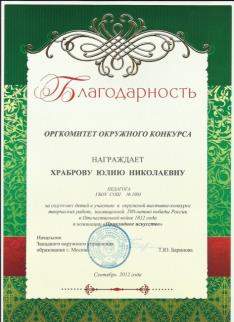 Награды за подготовку участников  и победителей всероссийских творческих дистанционных конкурсов.
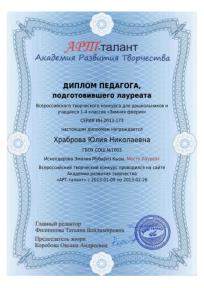 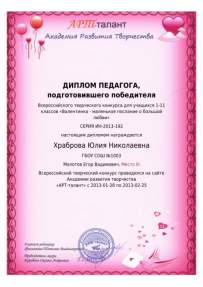 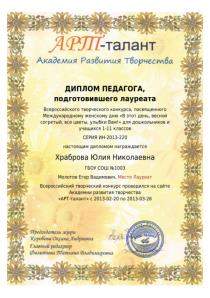 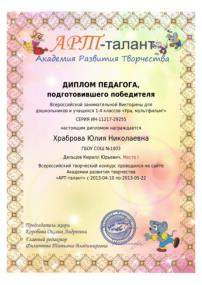 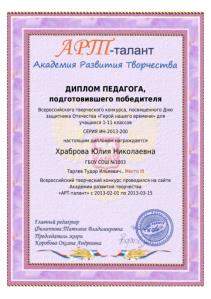 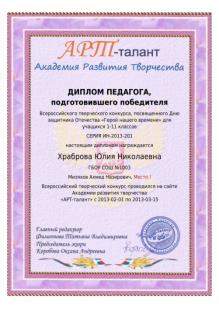 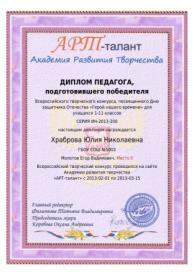 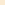 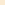 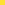 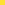 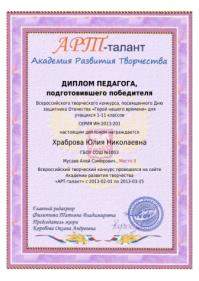 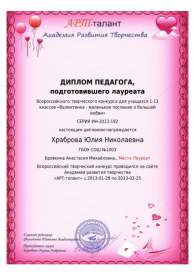 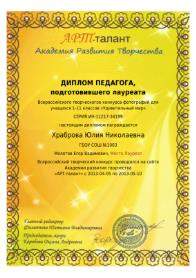 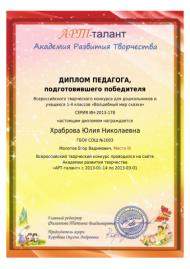 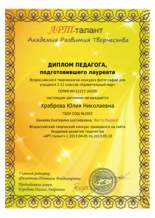 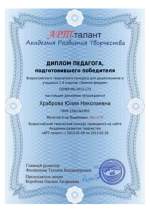 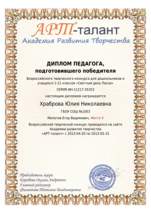 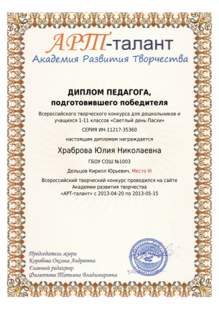 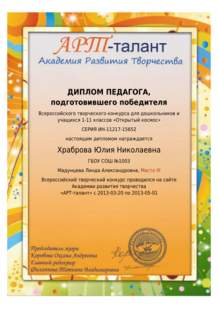 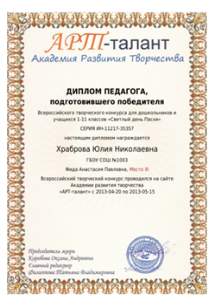 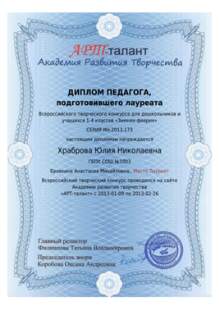 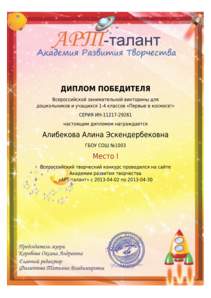 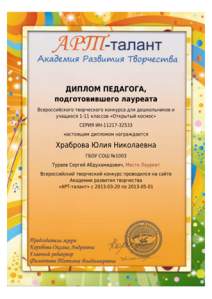 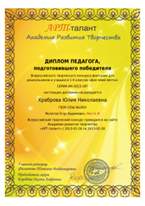 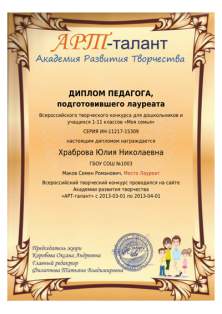 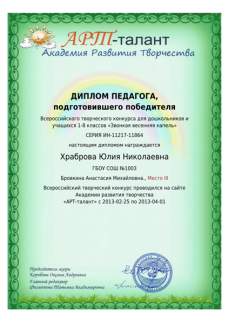 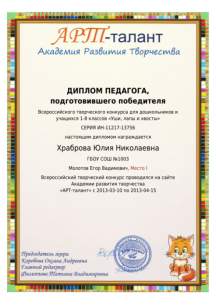 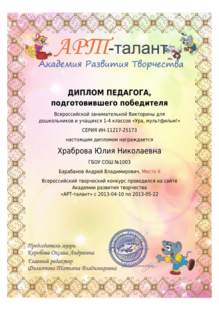 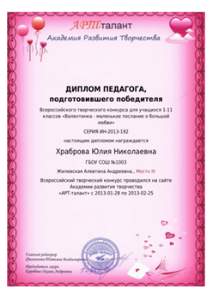 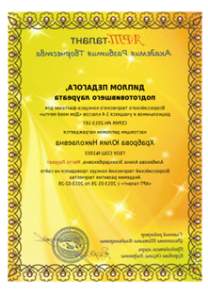 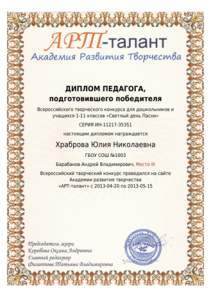 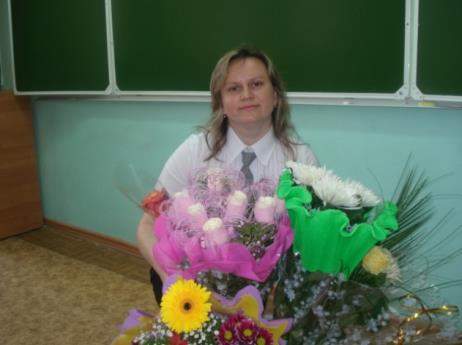 «Стань творцом и тогда каждый новый шаг в твоей профессиональной деятельности станет открытием мира души ребенка.»
Спасибо за внимание!!!